Robert W. Strayer
Ways of the World:A Brief Global History First Edition
CHAPTER XIX-XX
IMPERIALISM
1800–1914
The External Challenge: European Industry and Empire
The nineteenth century was Europe’s greatest age 
      of global expansion.
   
     1. Became the center of the world economy
    
     2. Millions of Europeans moved to regions beyond 
         Europe
     
     3. Explorers and missionaries reached nearly   
         everywhere
     
     4. Much of the world became part of European 
         colonies
[Speaker Notes: 1.  the controversy reflects Japan’s surprising rise to world importance, which started in the mid-nineteenth century
    2.  both Japan and China had to face the threat of European dominance
B.  Most peoples of Asia, Middle East, Africa, and Latin America had to deal in some way with European imperialism as well as with internal challenges.
C.  This chapter focuses on societies that faced internal crises while maintaining formal independence.
D. Four main dimensions of European imperialism confronted these societies:
    1.  military might and political ambitions of rival European states
    2.  involvement in a new world economy that radiated from Europe
    3.  influence of aspects of traditional European culture (e.g., language, religion, literature)
    4.  engagement with the culture of modernity]
The External Challenge: European Industry and Empire
Four main dimensions of European imperialism   
  confronted these societies:
    
  1.  Military might and political ambitions of rival
       European states

  2.  Involvement in a new world economy that 
       radiated from Europe

  3.  Influence of aspects of traditional European    
       culture (e.g., language, religion, literature)
   
  4.  Engagement with the culture of modernity
[Speaker Notes: Modernity-a modern way of thinking, working, etc.; contemporariness]
Change
In comparison to the early modern era, expansion by industrialized nineteenth-century Europe
Was no longer driven by the needs of trade because Europe produced all the manufactured goods that it required.

b.   Did not bring cultural change because Europeans considered their culture of modernity beyond the capacity of non-Europeans to understand.

c.  Never led to large-scale migration of Europeans.

d.  Was backed by far more powerful militaries.
New Motives, New Means
1.  The Industrial Revolution fueled much of Europe’s 
     expansion

        a. Demand for raw materials and agricultural 
             products

        b.  Need for markets to sell European products

        c.  European capitalists often invested money 
             abroad

        d.  Foreign markets kept workers within Europe 
             employed
[Speaker Notes: New Motives, New Means
1.  the Industrial Revolution fueled much of Europe’s expansion
        a.  demand for raw materials and agricultural products
        b.  need for markets to sell European products
        c.  European capitalists often invested money abroad
        d.  foreign markets kept workers within Europe employed]
New Motives, New Means
2.  Growth of mass nationalism in Europe made 
        imperialism broadly popular
        
         a.  Italy and Germany unified by 1871
        
         b.  Colonies were a status symbol
[Speaker Notes: New Motives, New Means
    2.  growth of mass nationalism in Europe made imperialism broadly popular
        a.  Italy and Germany unified by 1871
        b.  colonies were a status symbol]
New Motives, New Means
3.  Industrial-age developments made overseas 
      expansion possible
       
	a.  Steamships
        
	b.  Underwater telegraph
        
	c.  Quinine
        
	d.  Breech-loading rifles and machine guns
[Speaker Notes: New Motives, New Means
    3.  industrial-age developments made overseas expansion possible
        a.  steamships
        b.  underwater telegraph
        c. quinine (Malaria)
        d.  breech-loading rifles and machine guns]
New Perceptions of the “Other”
1. In the past, Europeans had largely defined 
     others in religious terms
        
	a. But had also adopted many foreign 
             ideas and techniques
        	
	b. Mingled more freely with Asian and 
             African elites
        
	c. Had even seen technologically simple 
            peoples at times as “noble savages”
[Speaker Notes: Heathen
1.  in the past, Europeans had largely defined others in religious terms
        a.  but had also adopted many foreign ideas and techniques
        b.  mingled more freely with Asian and African elites
        c.  had even seen technologically simple peoples at times as “noble savages”]
New Perceptions of the “Other”
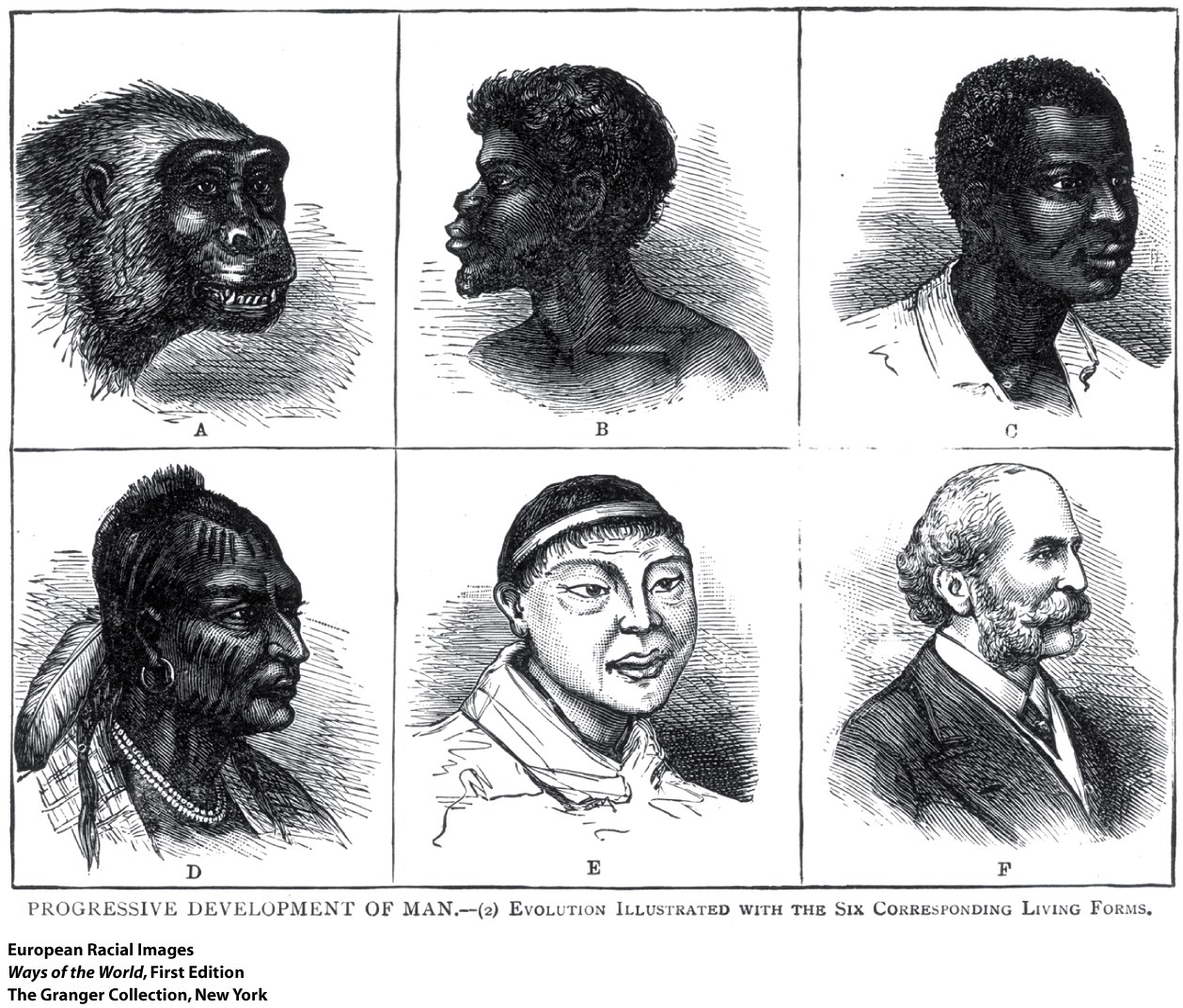 2.  The industrial age promoted a secular arrogance 
         among Europeans

       a.  Was sometimes combined with a sense of religious 
             superiority

       b.  Europeans increasingly despised other cultures

       c.  African societies lost status

       d.  New kind of racism, expressed in terms of 
             modern science
[Speaker Notes: 2.  the industrial age promoted a secular arrogance among Europeans
        a.  was sometimes combined with a sense of religious superiority
        b.  Europeans increasingly despised other cultures
        c.  African societies lost status
        d.  new kind of racism, expressed in terms of modern science]
New Perceptions of the “Other”
3.  Sense of responsibility to the “weaker races”
        
	a.  Duty to civilize them
       
	b.  Bringing them education, health care, Christianity, 
	     good government, etc., was regarded as “progress” 
               and “civilization”
   
    4.  Social Darwinism: an effort to apply Darwin’s 
         evolutionary theory to human history
The Crisis Within
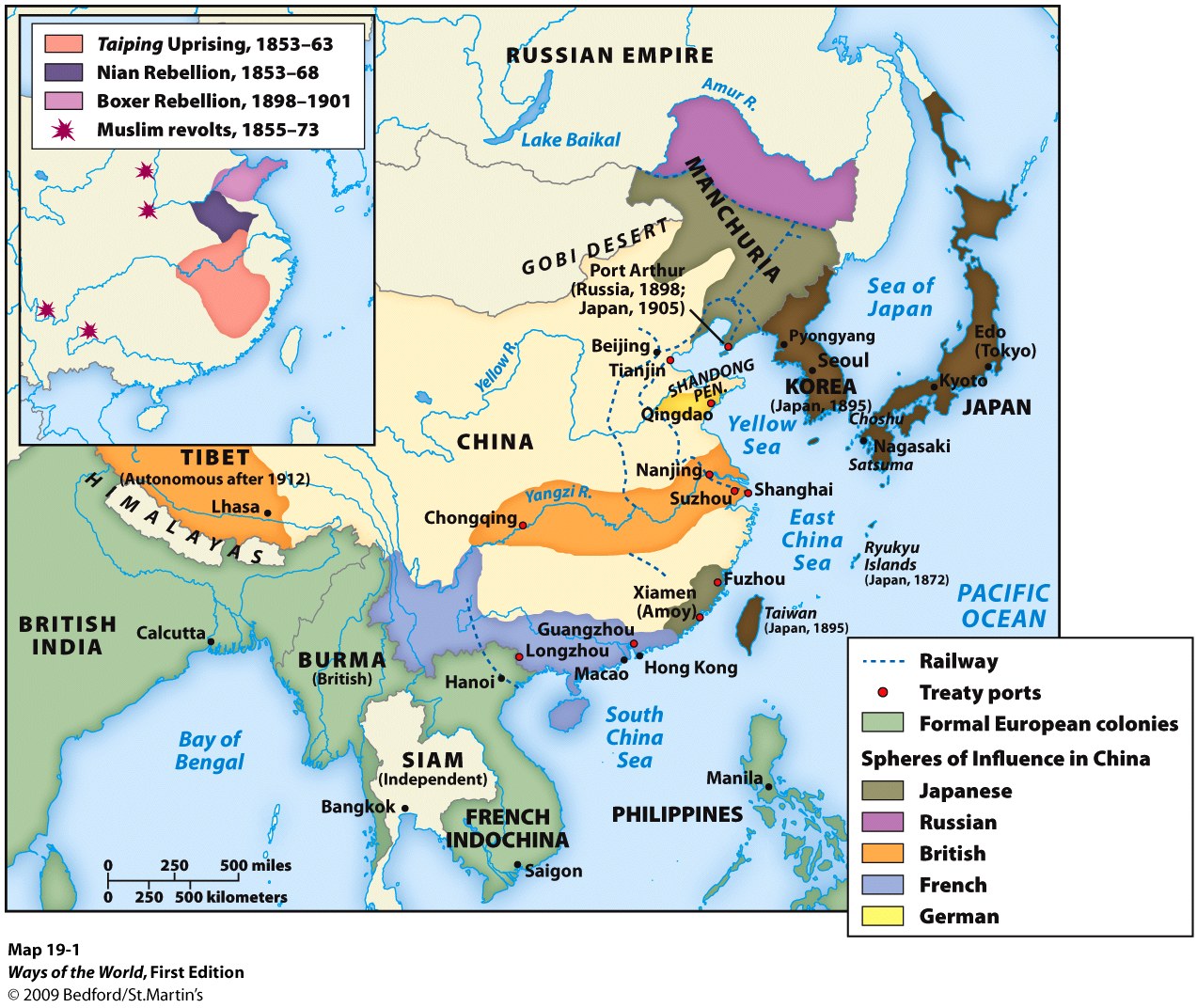 The Crisis Within
1.  China was, to a large degree, the victim of its own 
        success

   2.  Chinese bureaucracy did not keep pace with growing 
        population
       
   3.  Bandit gangs and peasant rebellions became common
   
   4.  Culmination of China’s internal crisis: the Taiping 
        Uprising 
   
   5.  Resolution of the Taiping rebellion consolidated the 
        power of the provincial gentry landowners even more
[Speaker Notes: 1.  China was, to a large degree, the victim of its own success
        a.  population had grown from about 100 million in 1685 to some 430 million in 1853
        b. but China didn’t have an accompanying Industrial Revolution
        c.  growing pressure on the land, impoverishment, starvation
    2.  Chinese bureaucracy did not keep pace with growing population
        a.  by 1800, county magistrates had to deal with four times as many people as in 1400
        b.  central state gradually lost control of provincial officials and gentry
    3.  bandit gangs and peasant rebellions became common
    4.  culmination of China’s internal crisis: the Taiping Uprising 
        a.  affected much of China 1850–1864
        b.  leader Hong Xiuquan (1814–1864) proclaimed himself the younger brother of Jesus, sent to establish a “heavenly kingdom of great peace”
        c.  called for radical equality
        d.  even planned to industrialize China
        e. Taiping forces established their capital at Nanjing (1853)
        f.  armies mobilized by provincial gentry crushed the rebellion by 1864
    5.  resolution of the Taiping rebellion consolidated the power of the provincial gentry landowners even more
        a.  intense conservatism, so China’s problems weren’t resolved
        b.  the massive civil war had seriously weakened the Chinese economy
        c.  20 million–30 million people died in the rebellion]
Western Pressures
1.  The Opium Wars show the transformation of China’s   
     relationship with Europe
2.  The British responded with the first Opium War (1839–    
     1842), which they won decisively
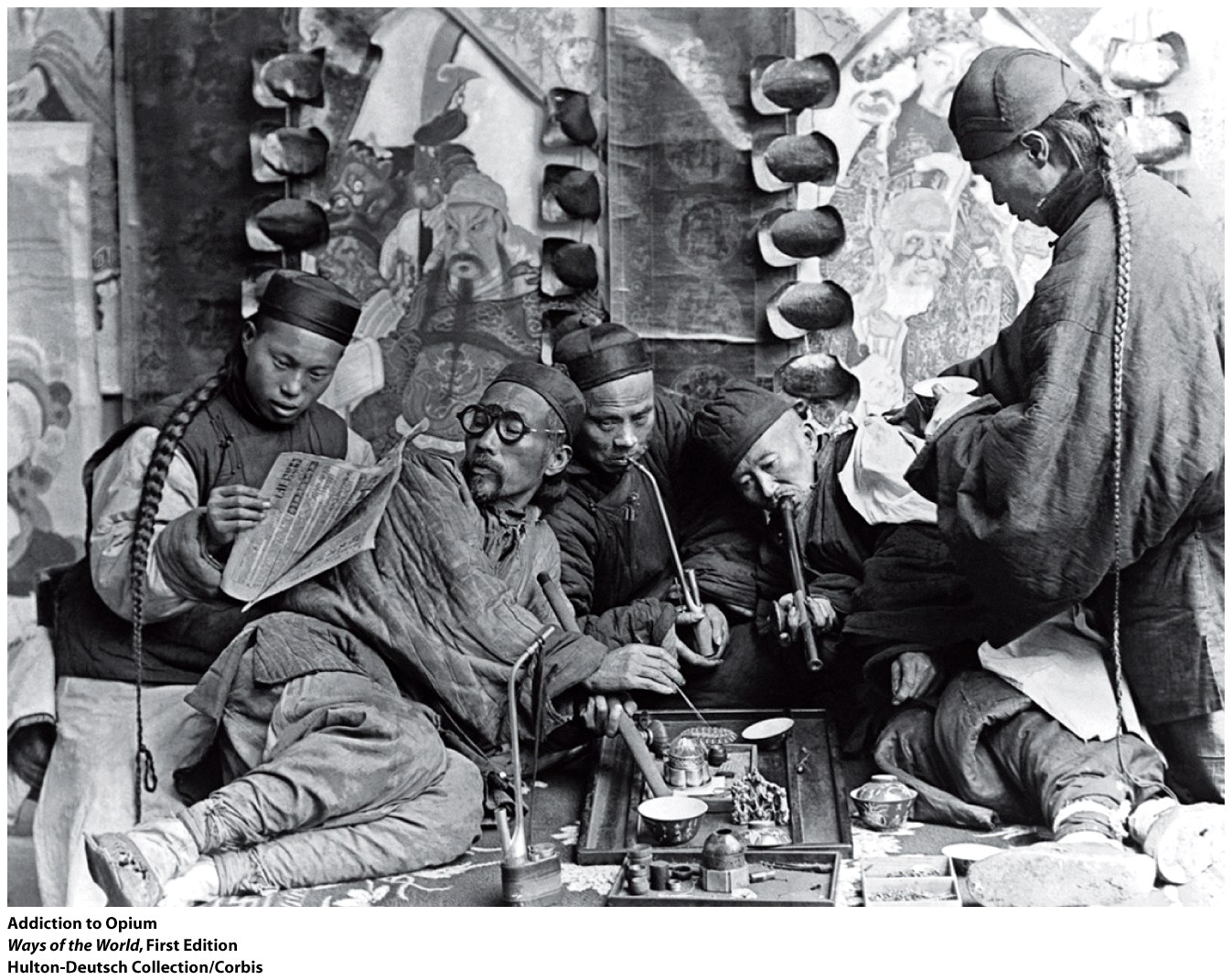 [Speaker Notes: 1.  the Opium Wars show the transformation of China’s relationship with Europe
        a.  opium had been used on a small scale in China for centuries
        b.  British began to sell large quantities of Indian opium in China
        c.  Chinese authorities recognized the dangers of opium addiction, tried to stop the trade
        d.  European merchants bribed officials to smuggle opium in
        e.  China suffered a specie drain from large quantities of silver spent on opium
        f.  1836: the emperor decided to suppress the trade
    2.  the British responded with the first Opium War (1839–1842), which they won decisively
        a.  war was ended by Treaty of Nanjing (1842), which imposed restrictions on Chinese sovereignty and opened five ports to European traders
        b.  forced Chinese to accept free trade and “proper” relations among countries]
Western Pressures
3.  Second Opium War (1856–1858)

  4.  China was also defeated by the French (1885) 
       and the Japanese (1895) and lost control of    
       Vietnam, Korea, and Taiwan

  5.  Qing dynasty was deeply weakened at a time 
       when China needed a strong government to deal   
       with modernization

  6.  “Unequal treaties” inhibited China’s 
       industrialization
[Speaker Notes: 3.  second Opium War (1856–1858)
        a.  Europeans vandalized the imperial Summer Palace
        b.  more treaty ports were opened to foreigners
        c.  China was opened to foreign missionaries
        d.  Western powers were given the right to patrol some of China’s interior waterways
        e.  Chinese were forbidden to use the character for “barbarians” to refer to the British in official documents
    4.  China was also defeated by the French (1885) and the Japanese (1895) and lost control of Vietnam, Korea, and Taiwan
    5.  Qing dynasty was deeply weakened at a time when China needed a strong government to deal with modernization
    6.  “unequal treaties” inhibited China’s industrialization]
The Failure of Conservative Modernization
1.  The Chinese government tried to act against problems
     
2.  Conservative leaders feared that development would 
     harm the landlord class

3.  Boxer uprising (1900): militia organizations killed many 
     Europeans and Chinese Christians, besieged foreign  
     embassies in Beijing

4.  Growing number of educated Chinese became disillusioned with 
     the Qing dynasty

5.  The government agreed to some reforms in the early twentieth century, but 
     not enough—the imperial order collapsed in 1911
[Speaker Notes: 1.  the Chinese government tried to act against problems
        a.  policy of “self-strengthening” in 1860s and 1870s
        b.  application of traditional Confucian principles, along with very limited borrowing from the West
        c.  efforts to improve examination system
        d.  restoration of rural social and economic order
        e.  establishment of some modern arsenals and shipyards, some study of other languages and sciences
        f.  foundation of a few industrial factories  
2.  conservative leaders feared that development would harm the landlord class
3.  Boxer uprising (1900): militia organizations killed many Europeans and Chinese Christians, besieged foreign embassies in Beijing
        a.  Western powers and Japan occupied Beijing to crush the revolt
        b.  imposed massive reparation payments on China
4.  growing number of educated Chinese became disillusioned with the Qing dynasty
        a.  organizations to examine the situation and propose reforms
        b.  growing drive for a truly unified nation in which more people took part in public life
        c.  Chinese nationalism was against both foreign imperialists and the foreign Qing dynasty
    5.  the government agreed to some reforms in the early twentieth century, but not enough—the imperial order collapsed in 1911]
The Ottoman Empire and the West in the Nineteenth Century
1. Had felt that they did not need to learn from the West

2.  Avoided direct colonial rule, but were diminished

3.  Attempted “defensive modernization”

4.  Suffered a split in society between modernists and 
    those holding traditional values
[Speaker Notes: The Ottoman Empire and the West in the Nineteenth Century
1.  had felt that they did not need to learn from the West
2.  avoided direct colonial rule, but were diminished
3.  attempted “defensive modernization”
4.  suffered a split in society between modernists and those holding traditional values]
“The Sick Man of Europe”
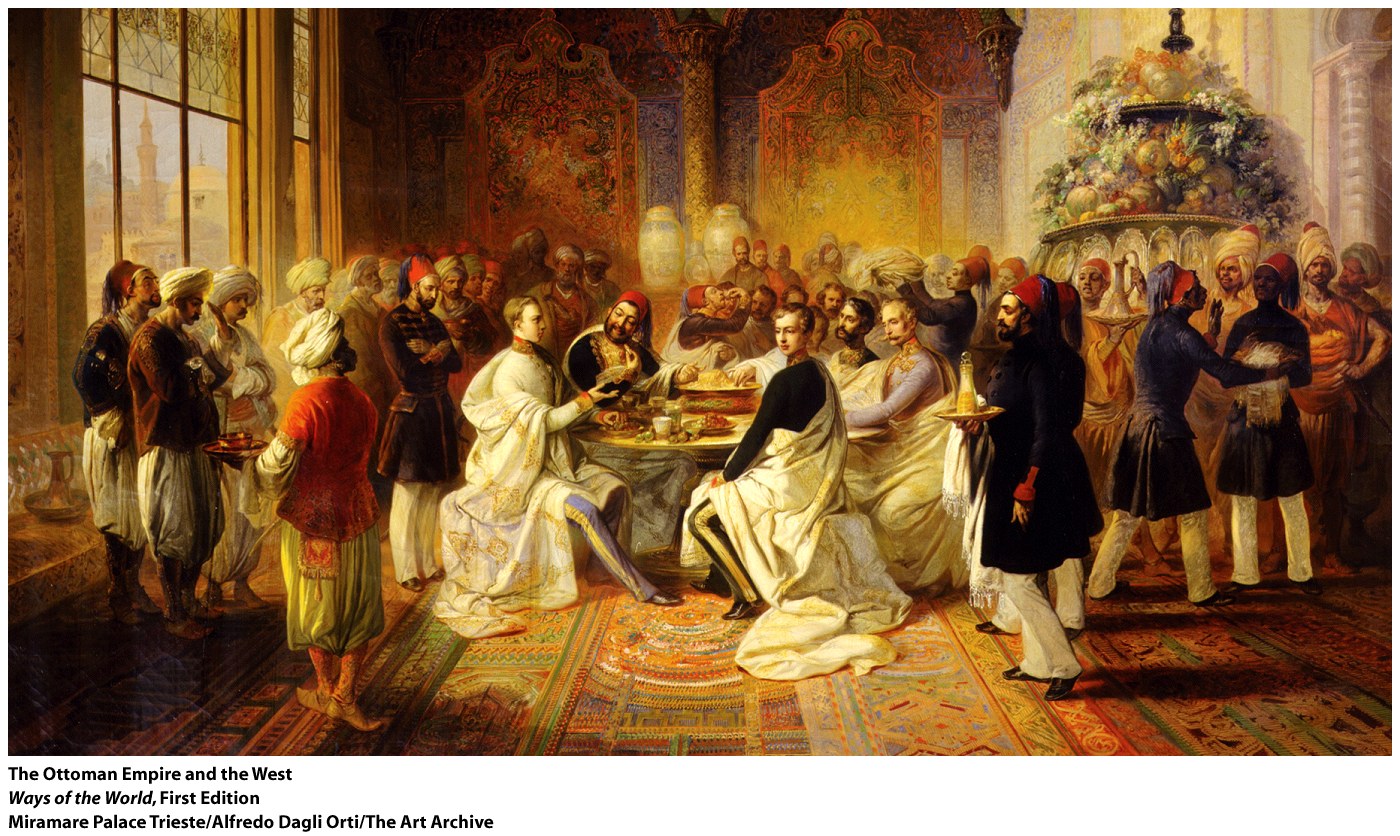 1. 1750: the Ottoman Empire was still strong, at center of 
    the Islamic world; by 1900, was known as “the sick 
    man of Europe”
2. Region by region, Islamic world fell under Christian    
    rule, and the Ottomans couldn’t prevent it
3. Central Ottoman state had weakened
[Speaker Notes: “The Sick Man of Europe”1750: the Ottoman Empire was still strong, at center of the Islamic world; by 1900, was known as “the sick man of Europe”
    2.  region by region, Islamic world fell under Christian rule, and the Ottomans couldn’t prevent it
        a.  Ottomans lost territory to Russia, Britain, Austria, and France
        b.  Napoleon’s 1798 invasion of Egypt was especially devastating
        c.  Greece, Serbia, Bulgaria, and Rumania attained independence
    3.  central Ottoman state had weakened
        a.  provincial authorities and local warlords gained more power, limited the government’s ability to raise money
        b.  the Janissaries had become militarily ineffective]
“The Sick Man of Europe”
4. The economy was hit hard by Western 
        developments
            

    5. Had reached a state of dependency on Europe
[Speaker Notes: 4.  the economy was hit hard by Western developments
        a.  Europeans achieved direct access to Asia
        b.  cheap European manufactured goods harmed Ottoman artisans
        c. foreign merchants won immunity from Ottoman laws and taxes
        d.  government came to rely on foreign loans to finance economic development efforts
    5.  had reached a state of dependency on Europe]
Reform
1.  Ottomans attempted ambitious reforms, going 
     considerably further than the Chinese

Late eighteenth century: Selim III tried to establish  new military and administrative structures

3.  Selim III’s modest reforms stirred up so much hostility 
     among the ulama and the Janissaries that he was 
     deposed in 1807

4.  After 1839: more far-reaching reformist measures  
    (Tanzimat, or “reorganization”) emerged
[Speaker Notes: 1.  Ottomans attempted ambitious reforms, going considerably further than the Chinese
        a.  didn’t have an internal crisis on the scale of China
        b.  did not have to deal with explosive population growth
        c.  rulers were Turkic and Muslim, not like foreign Qing
    2. late eighteenth century: Selim III tried to establish new military and administrative structures
        a.  sent ambassadors to study European methods
        b.  imported European advisers
        c.  established technical schools
    3.  Selim III’s modest reforms stirred up so much hostility among the ulama and the Janissaries that he was deposed in 1807
    4.  after 1839: more far-reaching reformist measures (Tanzimat, or “reorganization”) emerged
        a.  beginning of an extensive process of industrialization and modernization
        b. acceptance of the principle that all citizens are equal before the law
        c.  tide of secular legislation and secular schools]
Reform
5. Supporters of reform saw the Ottoman Empire as 
        a secular state

   6.  Sultan Abd al-Hamid (r. 1876–1909) accepted a new 
        constitution in 1876 that limited the sultan’s authority

   7.  Opposition coalesced around the “Young Turks” 
        (military and civilian elites) 

    8.  After 1900, growing efforts to define a Turkish 
         national character

    9.  Military coup (1908) gave the Young Turks real   
        power
[Speaker Notes: 5.  supporters of reform saw the Ottoman Empire as a secular state
        a.  reform created a new class of writers, etc.—the “Young Ottomans”
        b.  urged creation of a constitutional regime
        c.  Islamic modernism: accepted Western technology and science but not its materialism
    6.  Sultan Abd al-Hamid (r. 1876–1909) accepted a new constitution in 1876 that limited the sultan’s authority
        a.  almost immediately suspended it
        b.  turned to decisive autocracy in the face of a Russian invasion
    7.  opposition coalesced around the “Young Turks” (military and civilian elites) 
        a.  advocated a militantly secular public life
        b.  shift to thinking in terms of a Turkish national state
    8.  after 1900, growing efforts to define a Turkish national character
    9.  military coup (1908) gave the Young Turks real power
        a.  antagonized non-Turkic peoples in the Ottoman Empire
        b.  stimulated Arab and other nationalisms
        c.  the Ottoman Empire completely disintegrated after World War I]
Outcomes: Comparing China and the Ottoman Empire
1.  By 1900, both China and the 
     Ottoman Empire were “semicolonies”
  
2.  Both gave rise to a new    
         nationalist conception of 
         society

3.  China: the imperial system 
         collapsed in 1911

4.  Ottoman Empire: the empire 
         collapsed following World War I
   
5.  Chinese revolutionaries rejected 
      Confucian culture much more than   
      Turkish leaders rejected Islam
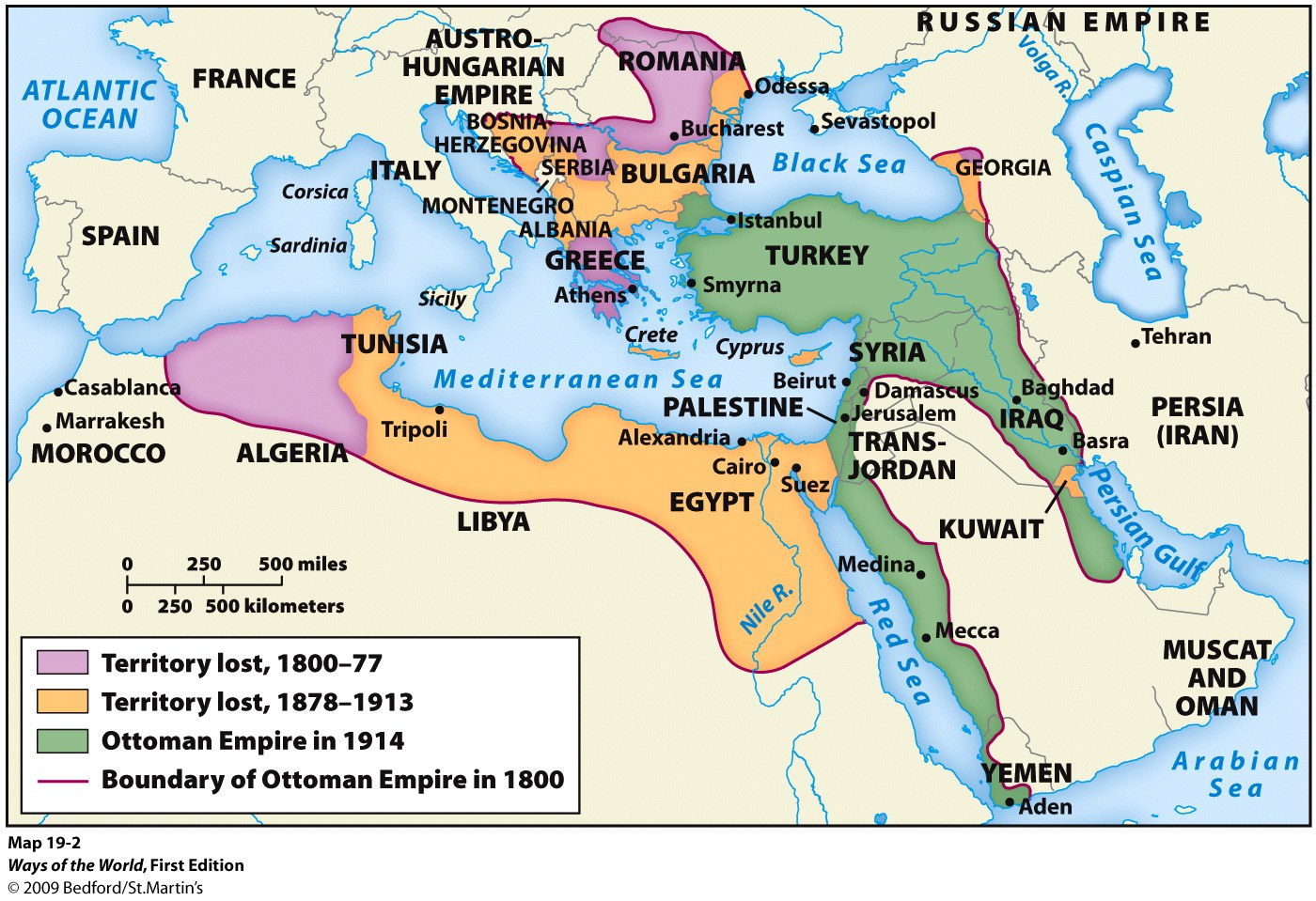 [Speaker Notes: 1.  by 1900, both China and the Ottoman Empire were “semicolonies”
    2.  both gave rise to a new nationalist conception of society
    3.  China: the imperial system collapsed in 1911
        a.  followed by a vast revolution
        b.  creation of a communist regime by 1949, within the same territory
    4.  Ottoman Empire: the empire collapsed following World War I
    5.  Chinese revolutionaries rejected Confucian culture much more than Turkish leaders rejected Islam]
Compare the outcomes of China and the Ottoman Empire by the twentieth century
[Speaker Notes: Handout]
The Japanese Difference: The Rise of a New East Asian Power
A.  Japan was forced to open up to more “normal” relations with the world by U.S. commodore Matthew Perry in 1853.
    1.  1853–1900: radical transformation of Japanese society
    2.  Japan became powerful, modern, united, industrialized
    3.  Japan created its own East Asian empire
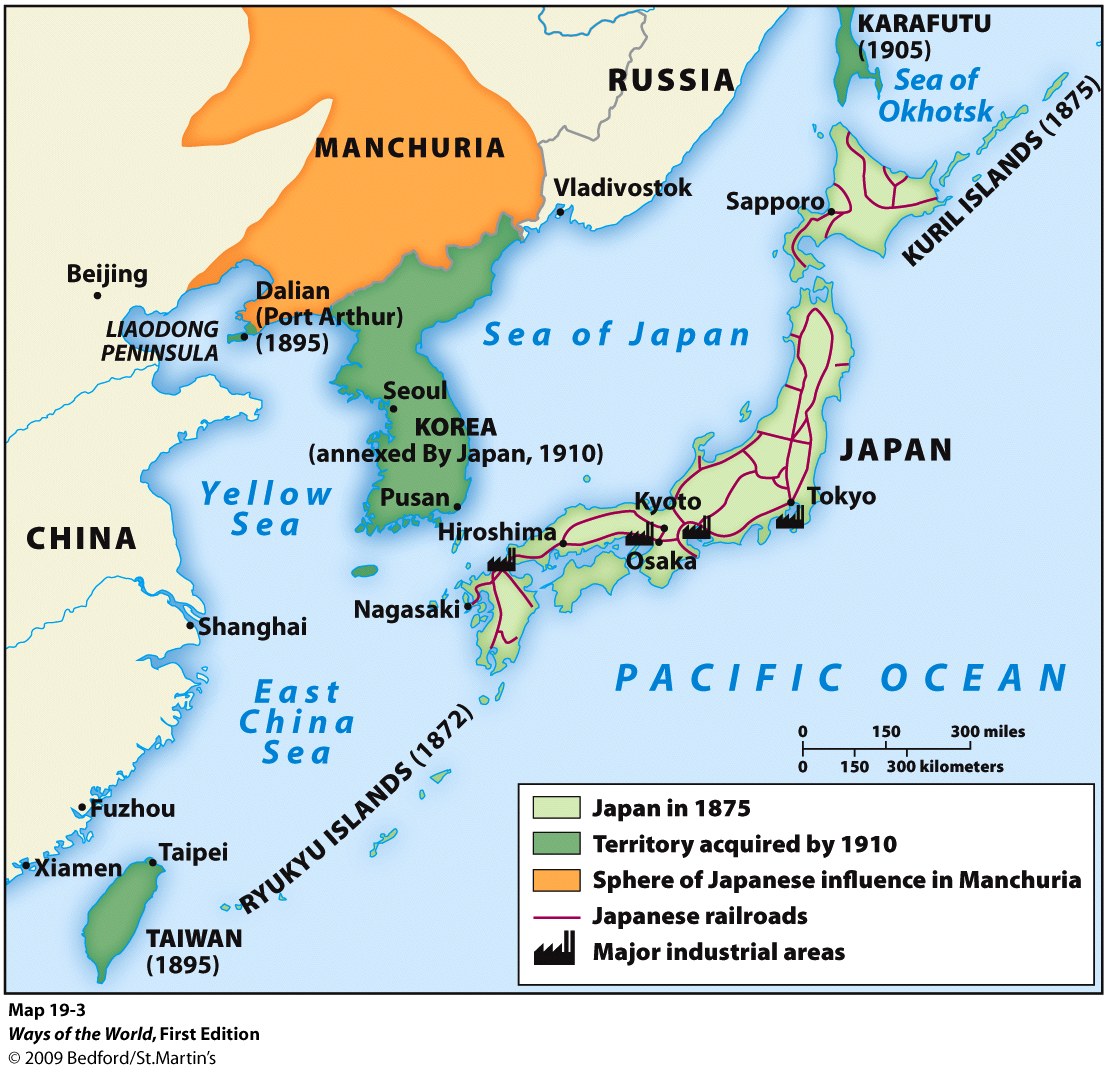 [Speaker Notes: A.  Japan was forced to open up to more “normal” relations with the world by U.S. commodore Matthew Perry in 1853.
    1.  1853–1900: radical transformation of Japanese society
    2.  Japan became powerful, modern, united, industrialized
    3.  Japan created its own East Asian empire]
The Tokugawa Background
B.  The Tokugawa Background
   
    1.  Tokugawa shoguns had ruled since about 1600

    2.  Considerable change in Japan in the Tokugawa 
         period

    3.  Corruption was widespread
[Speaker Notes: B.  The Tokugawa Background
    1.  Tokugawa shoguns had ruled since about 1600
        a. main task was preventing civil war among rival feudal lords (the daimyo)
        b.  Japan enjoyed internal peace from 1600 to 1850
        c.  daimyo were strictly regulated but retained considerable autonomy
        d.  Japan wasn’t unified by a single law, currency, or central authority that reached to the local level
        e.  hierarchical society: samurai at the top, then peasants, artisans, and merchants at the bottom
    2.  considerable change in Japan in the Tokugawa period
        a.  samurai evolved into a bureaucratic/administrative class
        b.  great economic growth, commercialization, and urban development
        c.  by 1750, Japan was perhaps the world’s most urbanized country
        d.  high literacy rates (40 percent of males, 15 percent of females)
        e.  change made it impossible for the shogunate to freeze society
    3.  corruption was widespread]
American Intrusion and the Meiji Restoration
1. U.S. sent Commodore Perry in 1853 to demand better treatment for castaways, right to refuel and buy provisions, and the opening of trade ports
2.  The shogunate gave into Perry’s demands, triggering a civil war
3.  In 1868, a group of young samurai from the south took over
4.  The West wasn’t as interested in Japan as it was in China
[Speaker Notes: U.S. sent Commodore Perry in 1853 to demand better treatment for castaways, right to refuel and buy provisions, and the opening of trade ports
    2.  the shogunate gave into Perry’s demands, triggering a civil war
    3.  in 1868, a group of young samurai from the south took over
        a.  they claimed to be restoring the 15-year-old emperor Meiji to power
        b.  aimed to save Japan from foreigners by transformation of Japanese society rather than by resistance
    4.  the West wasn’t as interested in Japan as it was in China]
Modernization Japanese Style
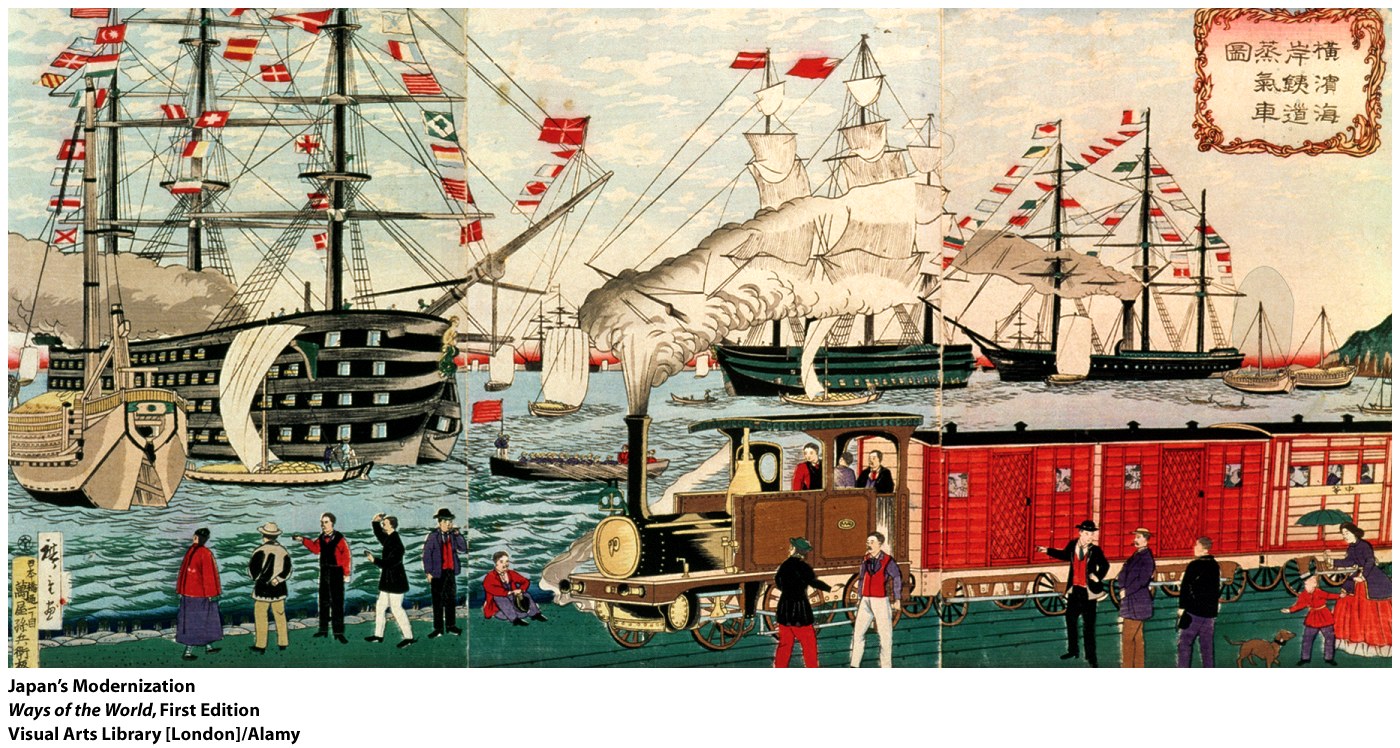 1.  First task was creating national unity
2.  Widespread interest in many aspects of the West, from science to hairstyles
3.  Eventually settled down to more selective borrowing from the West
4.  Feminism and Christianity made little progress
5.  Shinto was raised to the level of a state cult
[Speaker Notes: 1.  first task was creating national unity
        a.  attacked power and privileges of the daimyo and the samurai
        b.  dismantled the Confucian-based social order
        c.  almost all Japanese became legally equal
    2.  widespread interest in many aspects of the West, from science to hairstyles
        a. official missions were sent to the West
        b.  hundreds of students studied abroad
        c.  translation of Western books into Japanese
    3.  eventually settled down to more selective borrowing from the West
    4.  feminism and Christianity made little progress
    5.  Shinto was raised to the level of a state cult]
Modernization Japanese Style
6.  State-guided industrialization program
            

    7.  Society paid a heavy price
[Speaker Notes: 6.  state-guided industrialization program
        a.  established model factories, opened mines, built railroads, created postal, telegraph, and banking systems
        b.  many state enterprises were then sold to private investors
        c.  accomplished modernization without acquiring foreign debt
        d.  by the early twentieth century, Japan’s industrialization was organized around large firms called zaibatsu
    7.  society paid a heavy price
        a.  many peasant families were impoverished
        b.  countryside suffered infanticide, sale of daughters, and famine
        c.  early urban workers received harsh treatment
        d.  efforts to organize unions were repressed]
Japan and the World
1.  By the early twentieth century, Western powers readjusted treaties in Japan’s favor

2.  Japanese empire building

3.  Japan’s rise was widely admired

4.  Japan’s colonial policies were at least as brutal as European ones
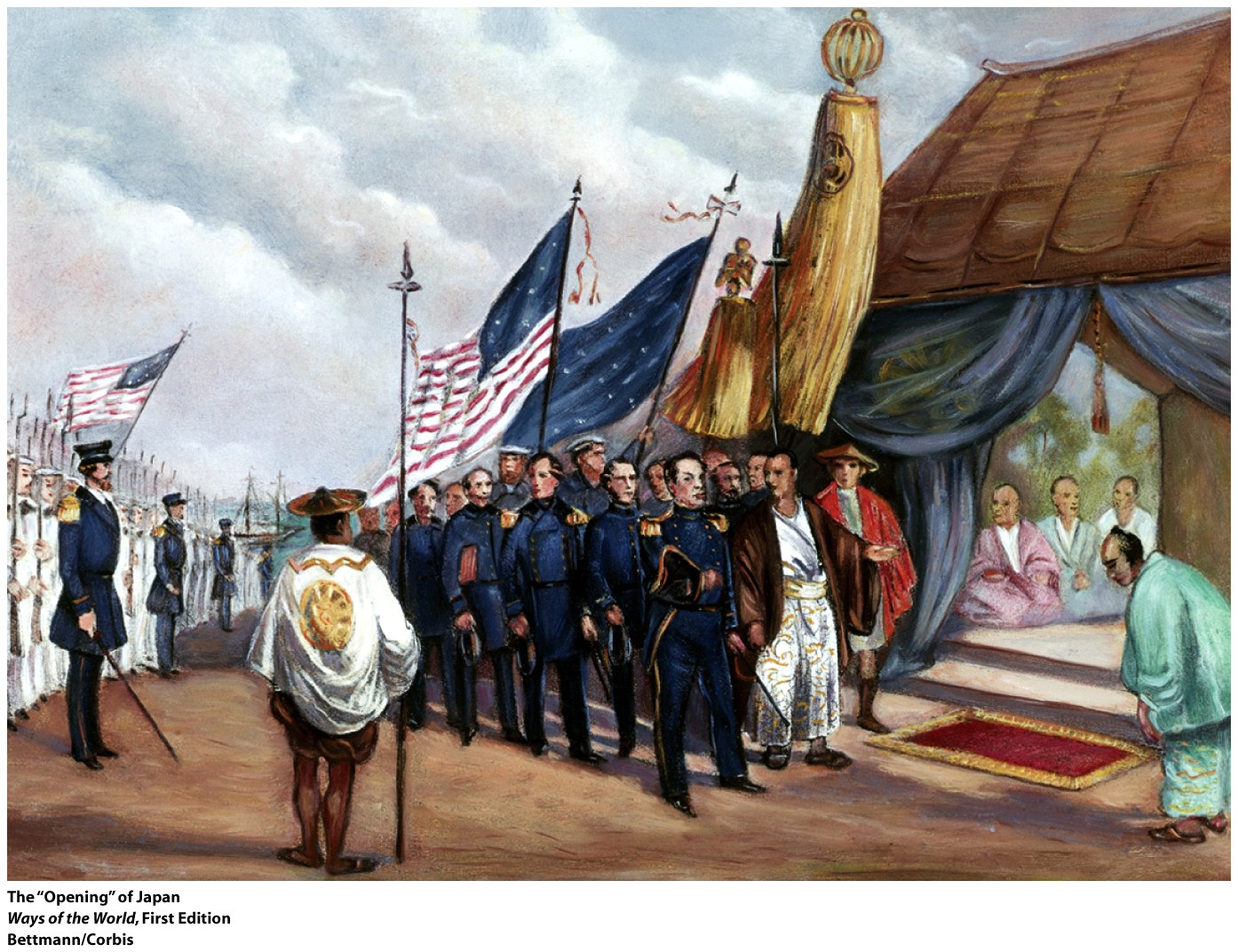 [Speaker Notes: 1.  by the early twentieth century, Western powers readjusted treaties in Japan’s favor
    2.  Japanese empire building
        a.  wars against China (1894–1895) and Russia (1904–1905)
        b.  gained colonial control of Taiwan and Korea, won a foothold in Manchuria
    3.  Japan’s rise was widely admired
    4.  Japan’s colonial policies were at least as brutal as European ones]
Connection
The encounter between Japan and the increasingly aggressive Western powers in the nineteenth century resulted in all EXCEPT which of the following outcomes?
a. Japan’s industrialization
b. Japan’s rejection of external expansion and its defense of other regional states threatened by Western powers
c. Major reforms in the Japanese government
d. The selective borrowing in Japan of western ideas
Comparison
Which of the following was NOT a factor that distinguished how Japan experienced Western imperialism as compared to the Ottoman Empire and China?
a. Japan was less reliant on Western finance than either the Ottoman Empire or China.
b. Only Japan saw parts of its territory physically occupied by Western troops.
c. Japan chose not to renegotiate its “capitulation” treaties with Western powers while both the Ottoman Empire and China did.
d. Western powers considered Japan of far greater strategic and economic importance leading to more active Western intervention in Japan than either the Ottoman Empire or China.
Compare the outcomes of China and the Ottoman Empire by the twentieth century
[Speaker Notes: Handout KEY]